John Lewis Invictus Academy
Tuesday, November 15, 2022
GO Team Meeting #3
45 Day Check-in
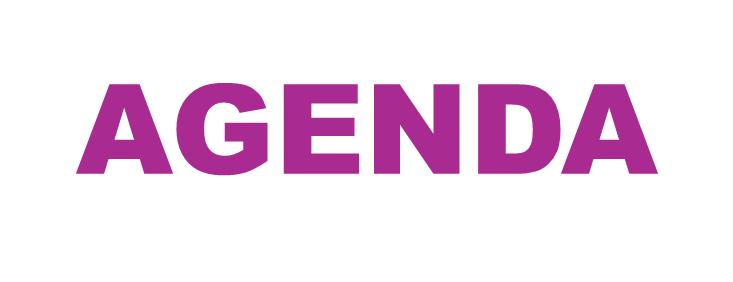 I. Call to Order
II. Roll Call; Establish Quorum
III. Action Items
a. Approval of Agenda
b. Approval of Previous Minutes: October 18, 2022
c. Update Meeting Calendar February Date
d. Approve Strategic Plan (if needed due to updates during the meeting)
e. Ranking the Strategic Plan Priorities in preparation for the FY 23-24 school budget (to be discussed January-March 2023) - after discussion
IV. Discussion Items
a. 45-Day Continuous Improvement Plan (CIP) Check-in
b. Strategic Plan and Continuous Improvement Plan Alignment
c. Strategic Plan Updates (if needed)
d. Fall ACES Presentation
e. Progress on the Strategic Plan Priorities (return to action item to approve ranking)
V. Information Items
a.. Principal's Report
VI. Announcements
VII. Public Comment
VIII. Adjournment
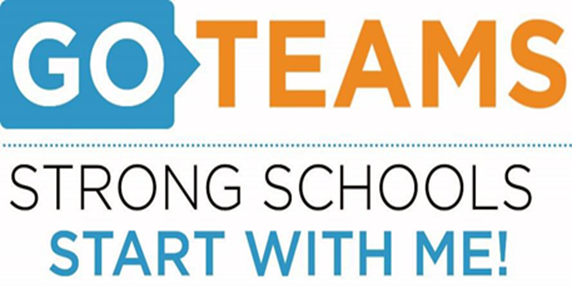 Agenda
CIP-45 Day Check-in
Fall ACES Presentation
School Strategic Plan
Discussion on Strategic Plan and progress
Updates for Strategic Plan (as necessary)
Preparing for the Budget Development
	Rank Strategic Priorities
‹#›
Timeline for GO Teams
You are HERE
1
2
3
4
5
Fall 2021
GO Team Developed 2021-2025 Strategic Plan
Summer 2022
School Leadership completed Needs Assessment and defined overarching needs for SY22-23
August 2022
School Leadership completed 2022-2023 Continuous Improvement Plan
Before Winter Break
GO Team will take action (vote) on the school’s strategic plan and vote on the ranked strategic plan priorities for SY23-24 budget discussions.
Sept. – Dec. 2022
Utilizing current data, the GO Team will review & possibly update the school strategic priorities and plan
1
2
3
4
5
‹#›
Quarterly CIP Check-in
As part of the Continuous Improvement process, all APS schools are completing a quarterly check-in for the Continuous Improvement Plans.
Questions to Consider
Based on our year long CIP plan, what are the actions that the school has already completed?​  
What data supports the completion of an action step and success criteria (both implementation and student achievement)?
‹#›
2022-23 JLIA School-Wide Goals
Strategic Plan for Instruction
[Speaker Notes: We are implementing a lot of other content-specific strategies too. :) This is a high-level overview and not exhaustive. 

Math: 
Implementing Amplify Math and implementing manipulatives 

Science: 
Using STEMscope curriculum to]
Strategic Plan for Instructional Support
Strategic Plan for Whole Child
Accountability 
Collaboration
Equity
Support
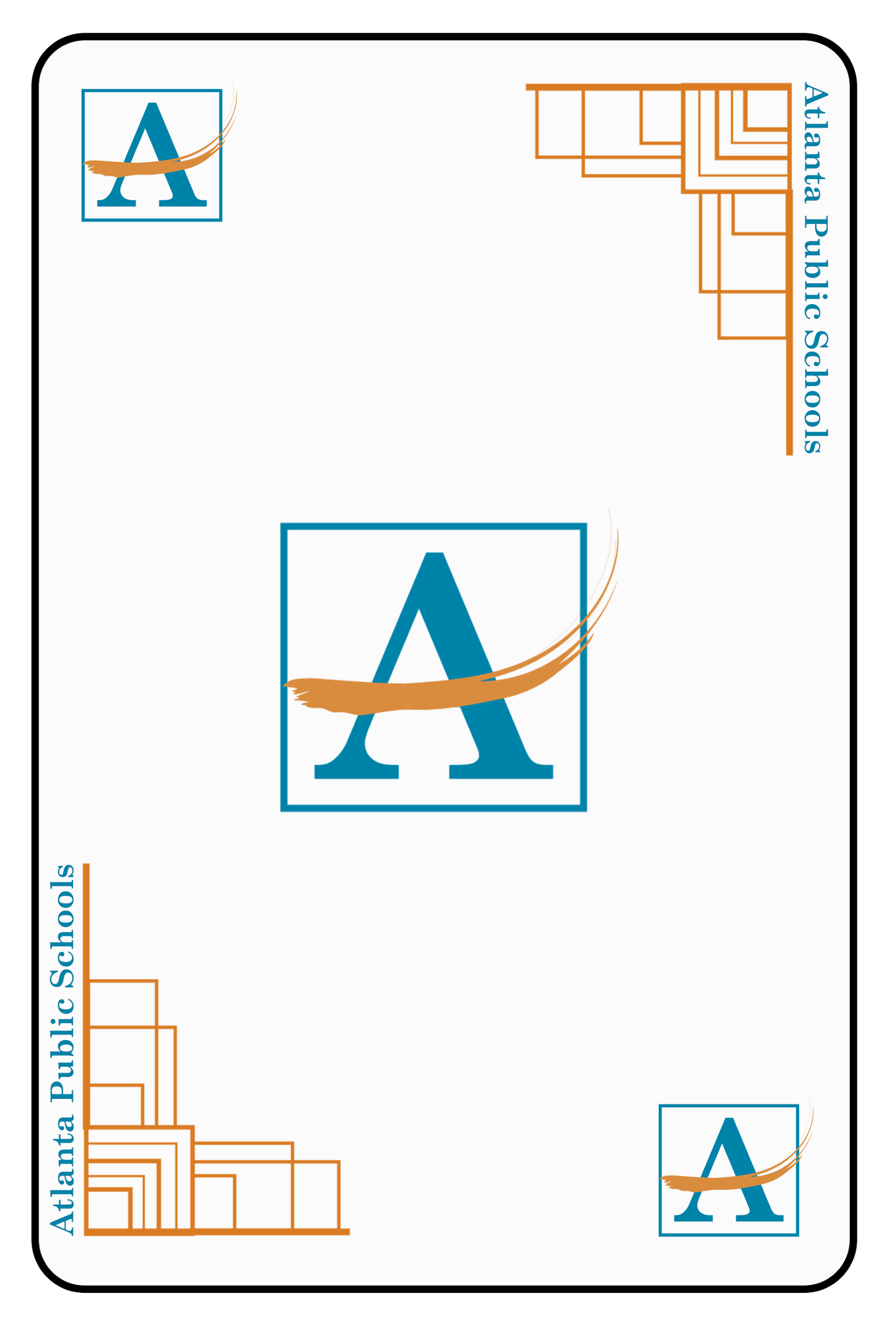 Fall 2022 ACES Presentation
Strategic Plan Progress
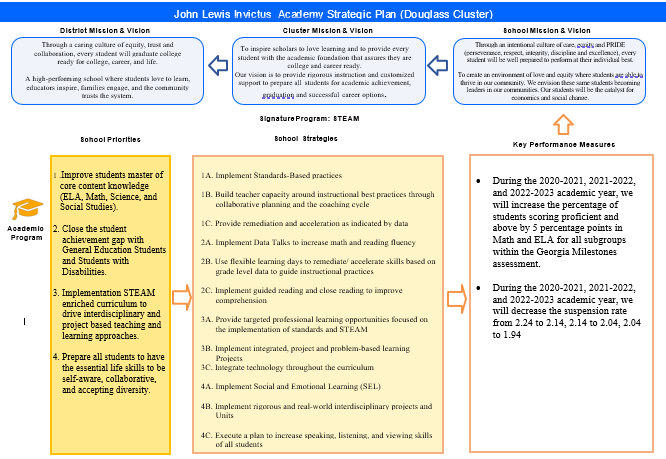 School Name
Mission
Vision
SMART Goals
TBD
TBD
TBD
TBD
APS Strategic Priorities &  Initiatives
School Strategic Priorities
School Strategies
Insert School’s Current Strategic Plan
1A. tbd
1B. tbd
1C. tbd
Fostering Academic  Excellence for All  Data
Curriculum & Instruction  Signature Program
TBD: tbd
TBD: tbd
Building a Culture of  Student Support
Whole Child & Intervention  Personalized Learning
4.
6.
7.
TBD: tbd
Equipping & Empowering  Leaders & Staff
Strategic Staff Support  Equitable Resource Allocation
TBD: tbd
Creating a System of  School Support
Strategic Staff Support
Equitable Resource Allocation
8.
9.
Presentation Title
‹#›
14
School Name
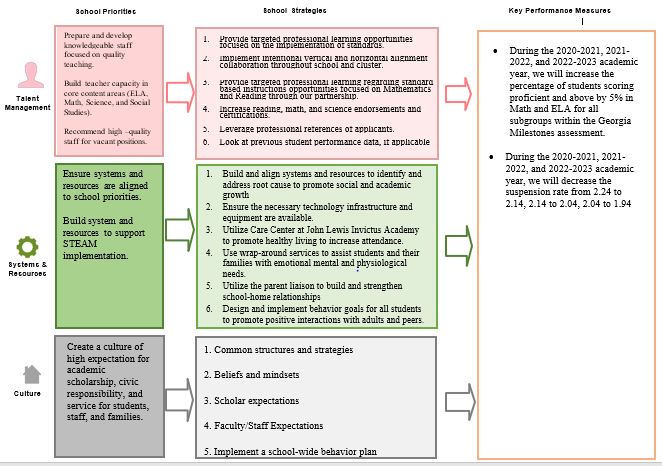 Mission
Vision
SMART Goals
TBD
TBD
TBD
TBD
APS Strategic Priorities &  Initiatives
School Strategic Priorities
School Strategies
Insert School’s Current Strategic Plan
1A. tbd
1B. tbd
1C. tbd
Fostering Academic  Excellence for All  Data
Curriculum & Instruction  Signature Program
TBD: tbd
TBD: tbd
Building a Culture of  Student Support
Whole Child & Intervention  Personalized Learning
4.
6.
7.
TBD: tbd
Equipping & Empowering  Leaders & Staff
Strategic Staff Support  Equitable Resource Allocation
TBD: tbd
Creating a System of  School Support
Strategic Staff Support
Equitable Resource Allocation
8.
9.
Presentation Title
‹#›
14
Are all CIP Goals reflected in our Strategic Plan Priorities? If not, which CIP Goal(s) are missing and should be added to the Strategic Plan?
Review the priorities and goals in your strategic plan and reflect on if the expected progress is being made. These guiding questions will help you determine what, if any, updates are needed for your school’s strategic plan.
Activity & Discussion
What progress has been made towards the priorities identified in our Strategic Plan? What evidence/data do we have?
Based upon available data, are there any other adjustments we need to make to the Strategic Plan?
Updates to the
Strategic Plan
Enter all changes/updates to your plan – be sure to include accountability measures, as appropriate.
Questions?
Wonderings?
Comments?
‹#›
Preparing forBudget Development
You are HERE
1
2
3
4
5
Fall 2021
GO Team Developed 2021-2025 Strategic Plan
Summer 2022
School Leadership completed Needs Assessment and defined overarching needs for SY22-23
August 2022
School Leadership completed 2022-2023 Continuous Improvement Plan
Before Winter Break
GO Team will take action (vote) on the school’s strategic plan and vote on the ranked strategic plan priorities for SY23-24 budget discussions.
Sept. – Dec. 2022
Utilizing current data, the GO Team will review & update the school strategic priorities and plan, as needed
1
2
3
4
5
‹#›
Action on the Updated Strategic Plan
The GO Team needs to TAKE ACTION (vote) on its updated Strategic Plan. After the motion and a second, the GO Team may have additional discussion. Once discussion is concluded, the GO Team will vote.
‹#›
Discussion
Strategic Plan Priority Ranking

In preparation for the 2023-2024 Budget Development (January–March 2023), the GO Team needs to rank its Strategic Plan Priorities. Use the next slide to capture the priority ranking.
‹#›
Strategic Plan
Priority Ranking
Insert the school’s priorities from Higher to Lower
Higher
Academic Programs
Talent Management
Culture
Systems/Resources
Lower
Action on the Strategic Plan Priorities
The GO Team needs to TAKE ACTION (vote) on its ranked Strategic Plan Priorities. After the motion and a second, the GO Team may have additional discussion. Once discussion is concluded, the GO Team will vote.
‹#›
Where we’re going
At our next meeting(s) we will begin the discussion of the 2023-2024 budget. 

Let me or the Chair know of any additional information you need for our future discussion.

Our next meeting is scheduled for

Tuesday, January 24, 2023

HAPPY HOLIDAYS!
‹#›
Thank you
‹#›